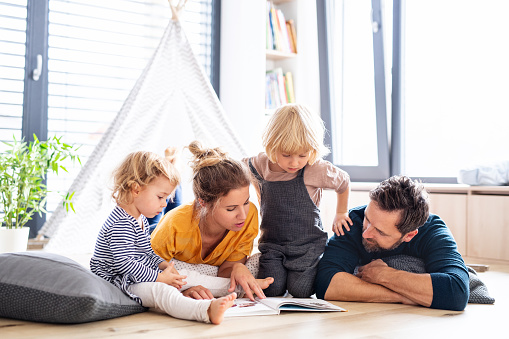 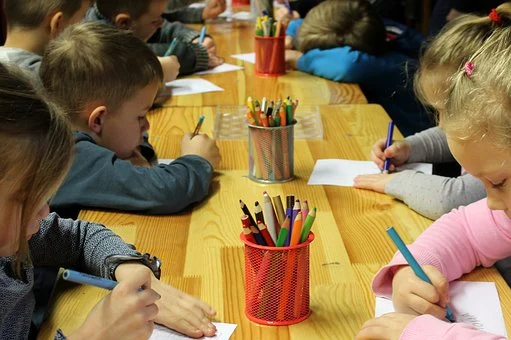 ZAJEDNO ZA BOLJI INTERNET
Edukativno predavanje za učenike 5. razreda

             Biljana Manin, pedagog i Svjetlana Devčić, knjižničarka
Zaštita osobnih podataka na internetu
Nemoj objavljivati i razmjenjivati:
lokaciju
fotografije
datum rođenja
adresu stanovanja
broj telefona …
 sve objavljeno zauvijek ostaje na internetu
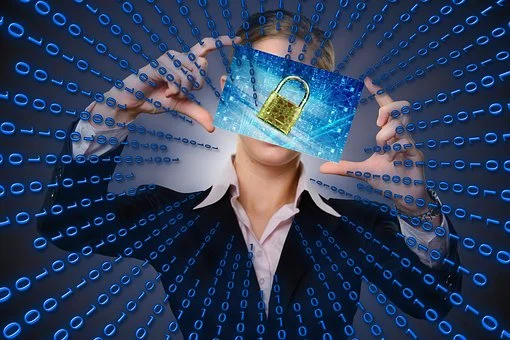 Elektroničko nasilje (Cyberbulling)
vršnjačko nasilje
 najčešće se događa putem mobitela i
     društvenih mreža
 nikad ne prestaje
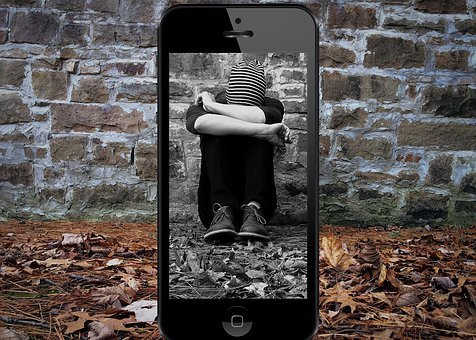 Zlostavljači se služe različitim metodama
uznemiravanje
ogovaranje
lažno predstavljanje
širenje povjerljivih informacija
javno objavljivanje podataka 
prijetnje 
izmjena fotografija
…
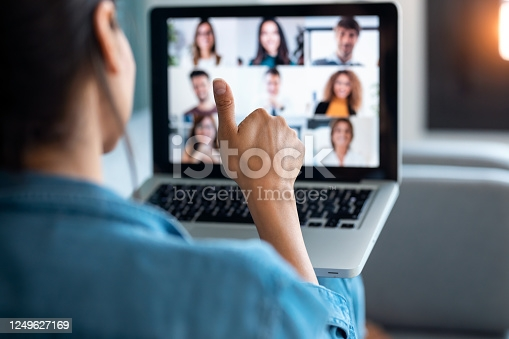 Opasnosti na internetu
lažne poruke putem elektroničke pošte
Prijevare putem aplikacija poput Vibera ili Whatsapp-a
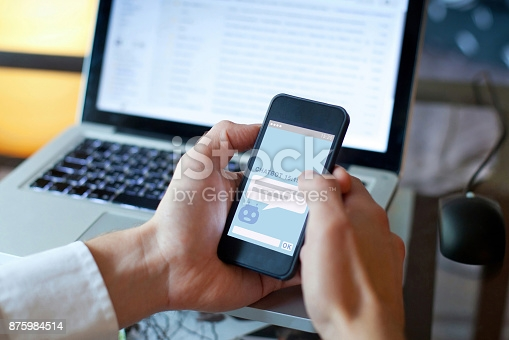 Društvene mreže i programi za razmjenu poruka
Tik Tok
Facebook
YouTube
Instagram
Snapchat
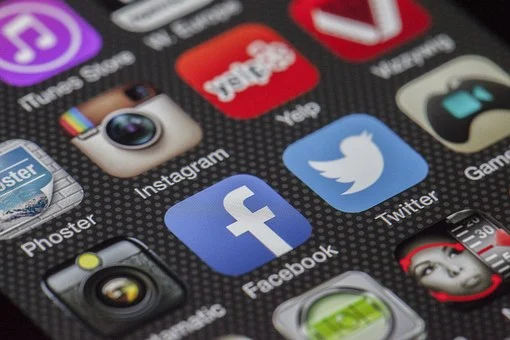 O problemima razgovarajte s:
roditeljima
učiteljima
starijim članovima obitelji
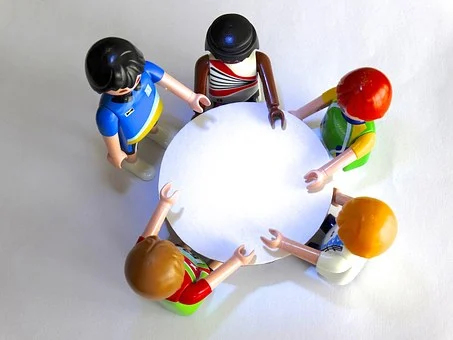 Vodič za roditelje
https://www.hakom.hr/UserDocsImages/2020/dokumenti/HAKOM-ova%20bro%C5%A1ura%20-%20Kako%20se%20za%C5%A1tititi%20u%20svijetu%20interneta%20i%20mobilnih%20telefona.pdf
Budimo odgovorni!
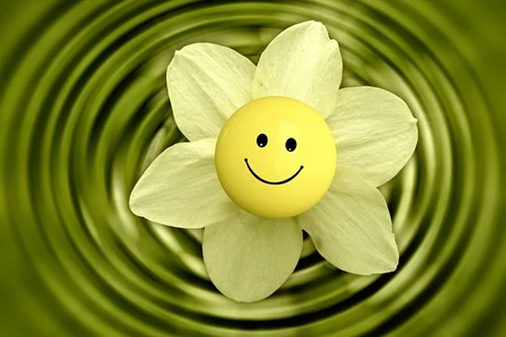 PONAŠAJMO SE PREMA DRUGIMA ONAKO KAKO ŽELIMO DA SE DRUGI PONAŠAJU PREMA NAMA.